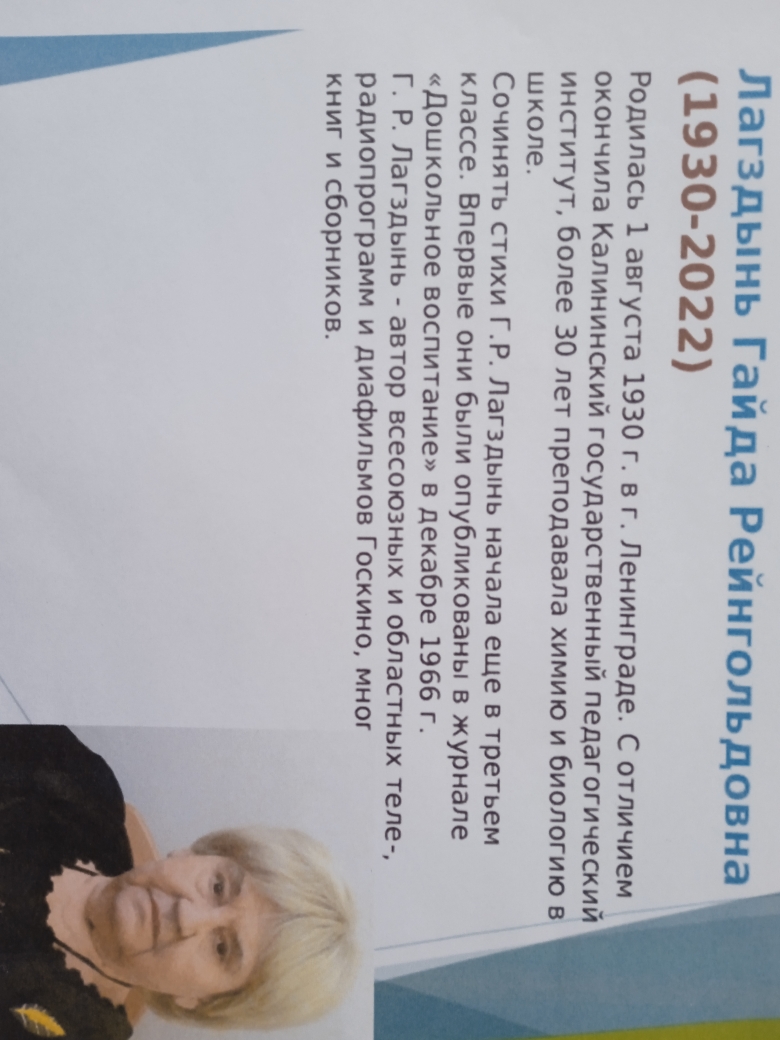 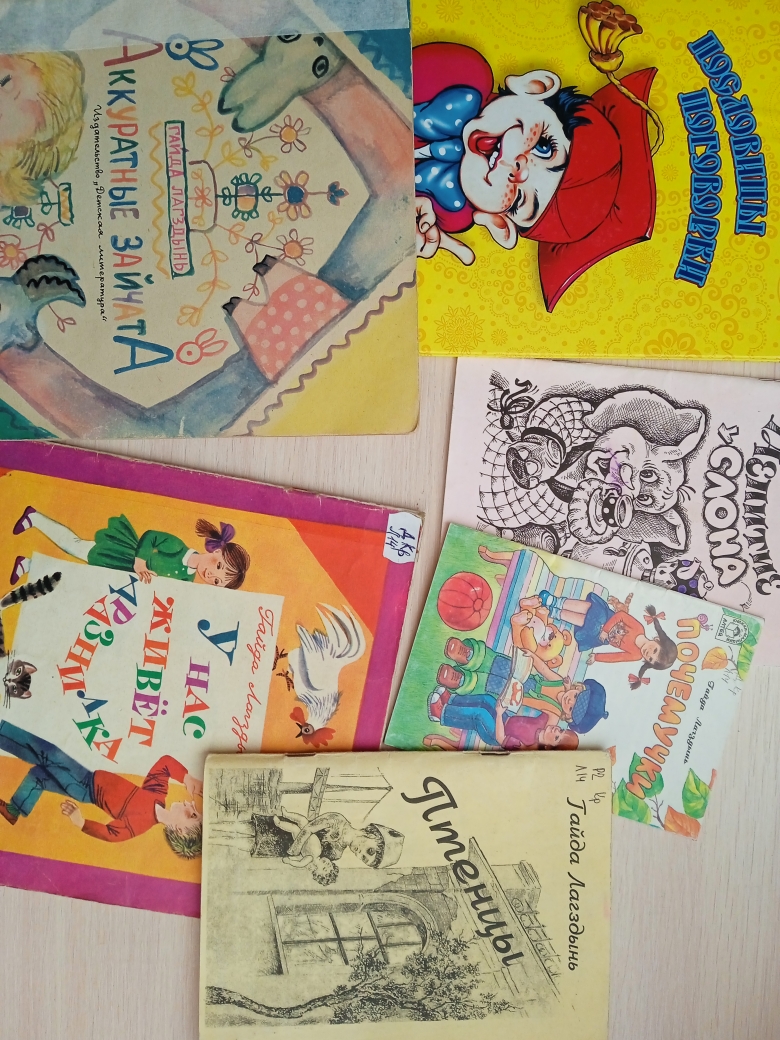 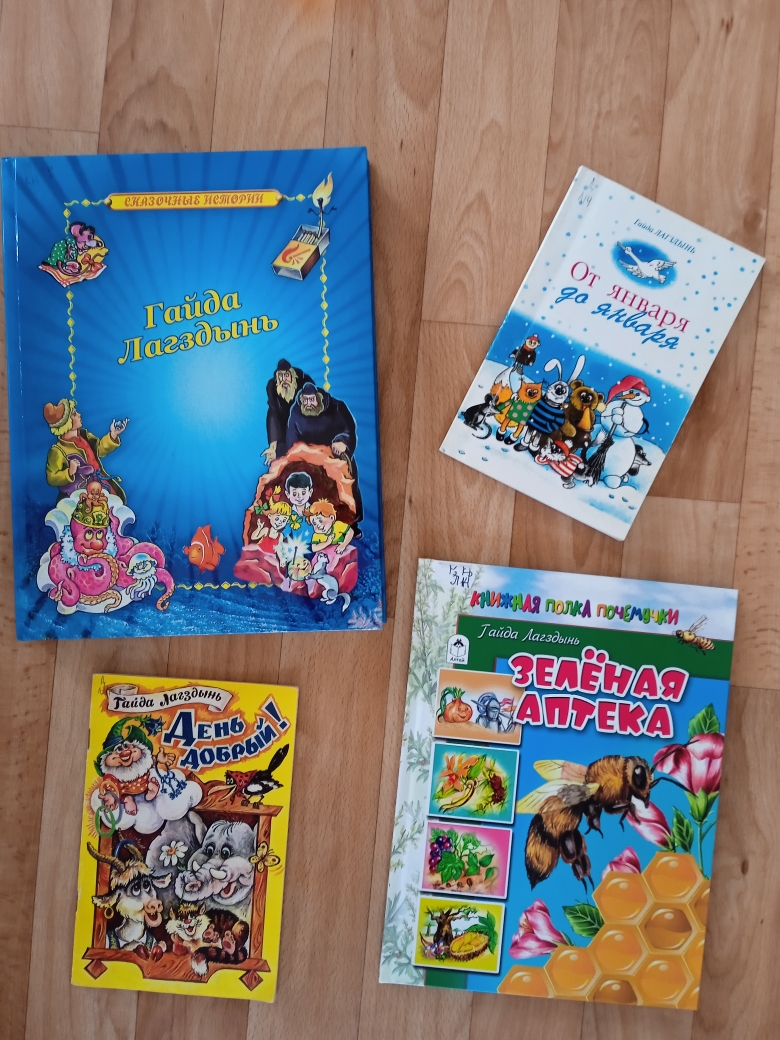 Творческие работы детей по произведениям     Г.Лагздынь
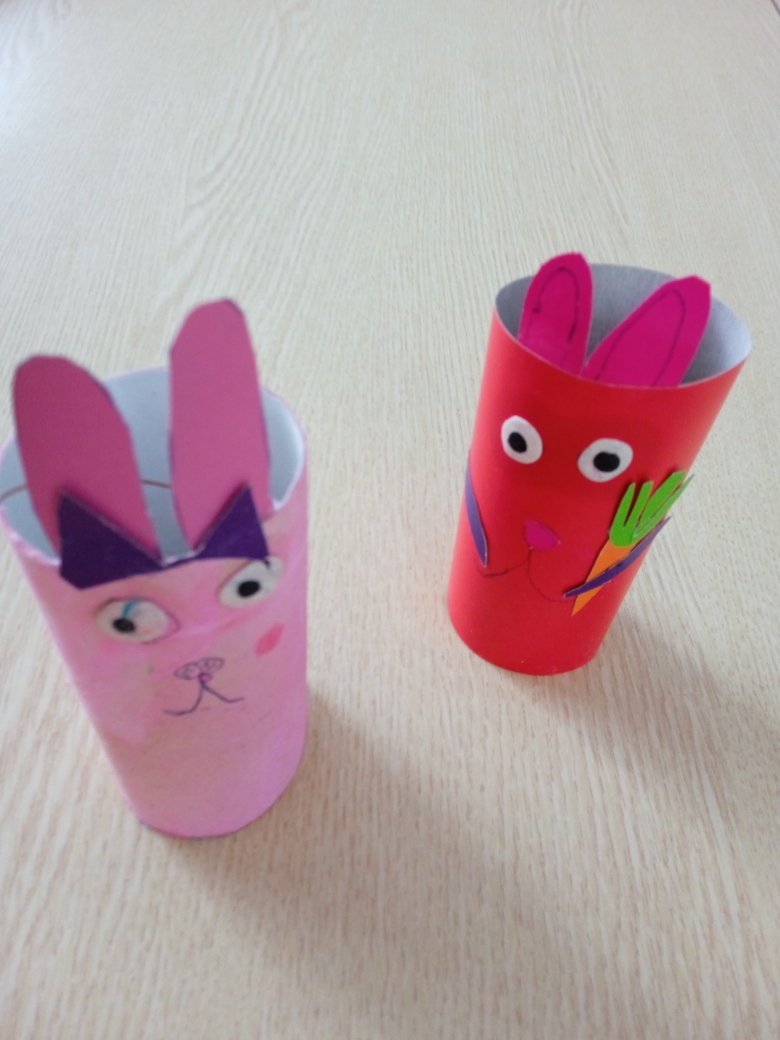 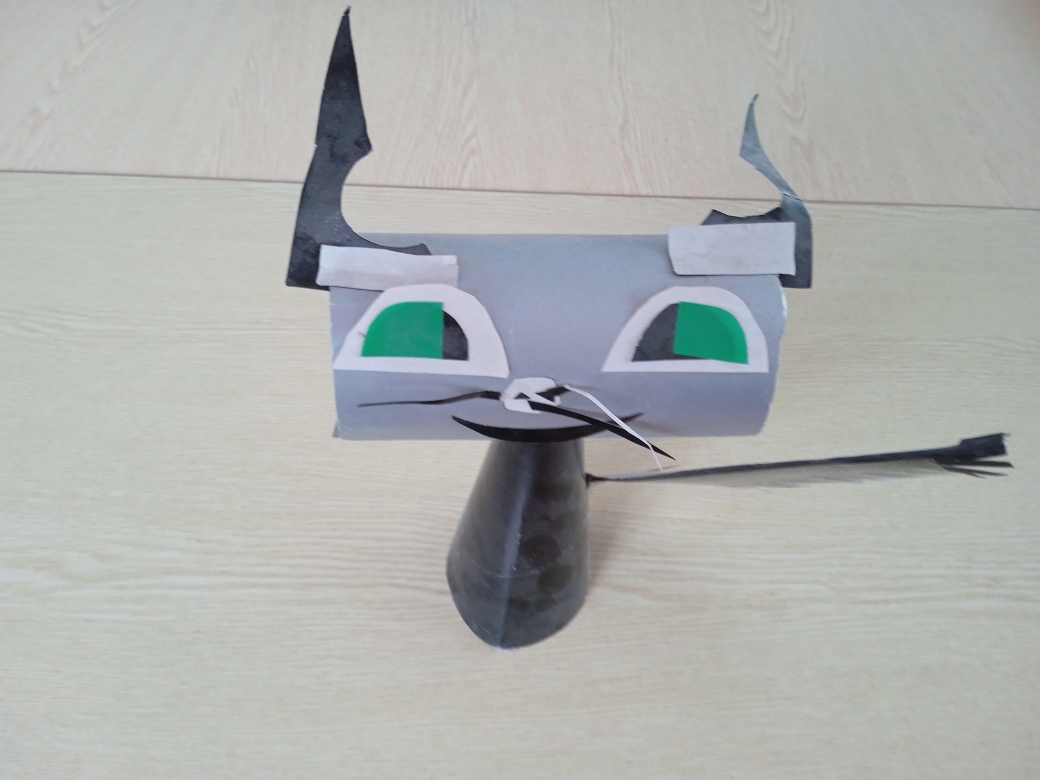 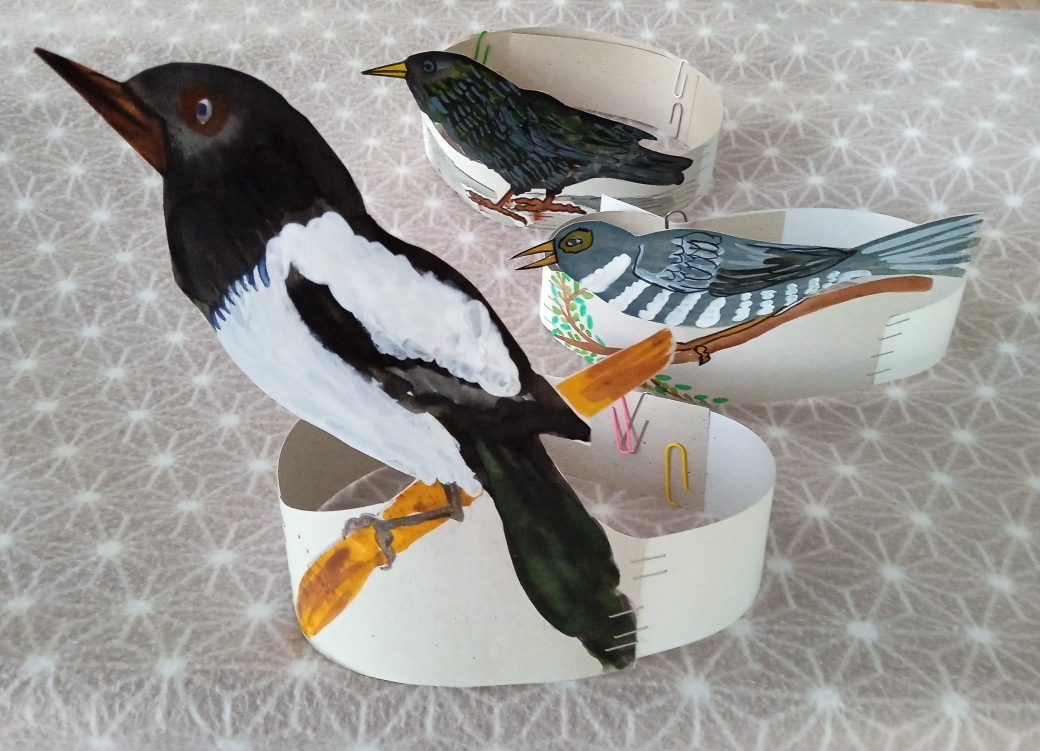 По произведению Г. Лагздынь «Зеленая аптека»(наблюдение за рассадой в группе)
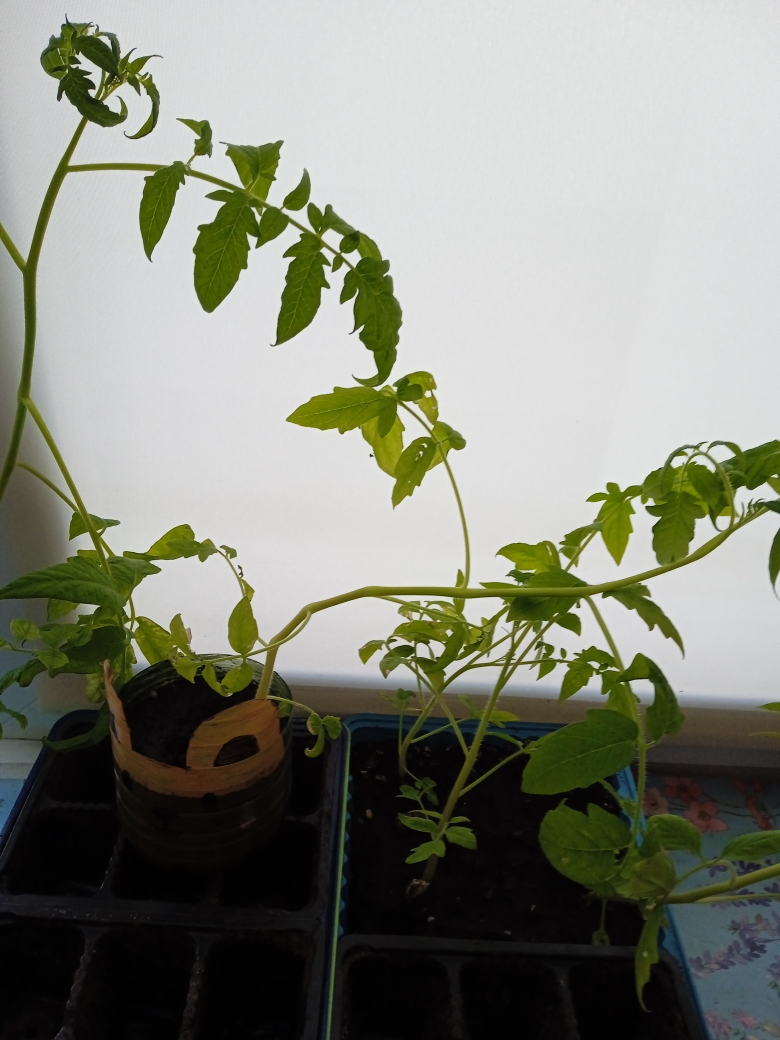 Игра  «Угадай-ка»         (назови предмет, про который мы читали колыбельную, песенку или потешку Г. Лагздынь)
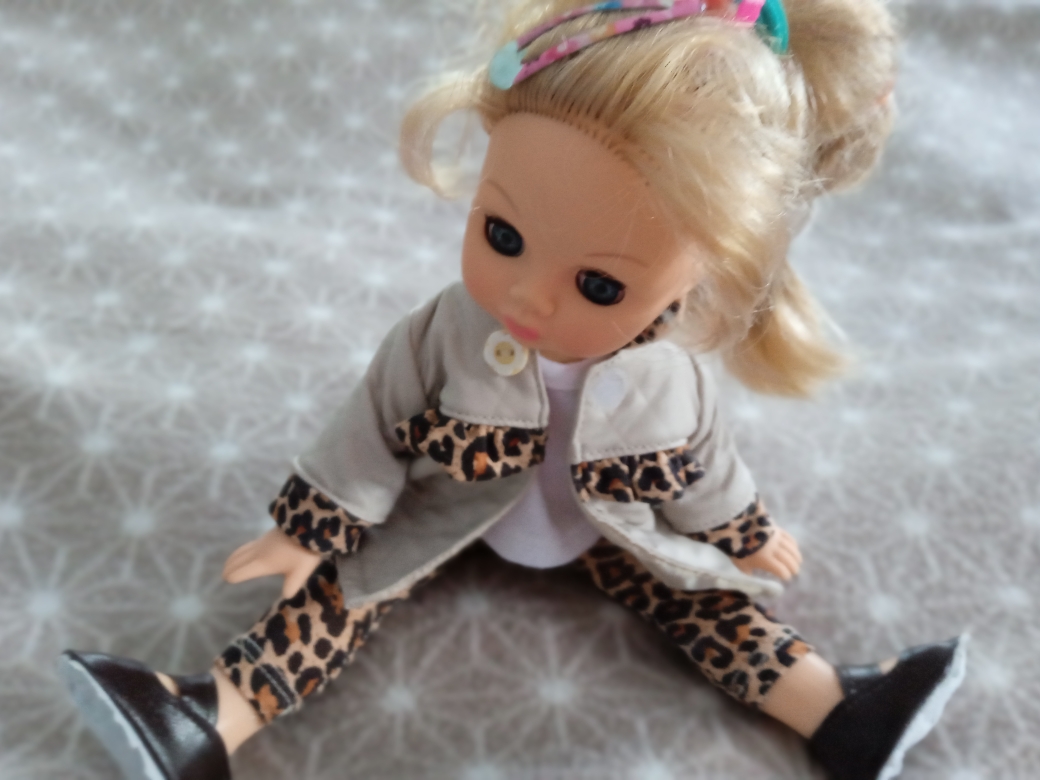 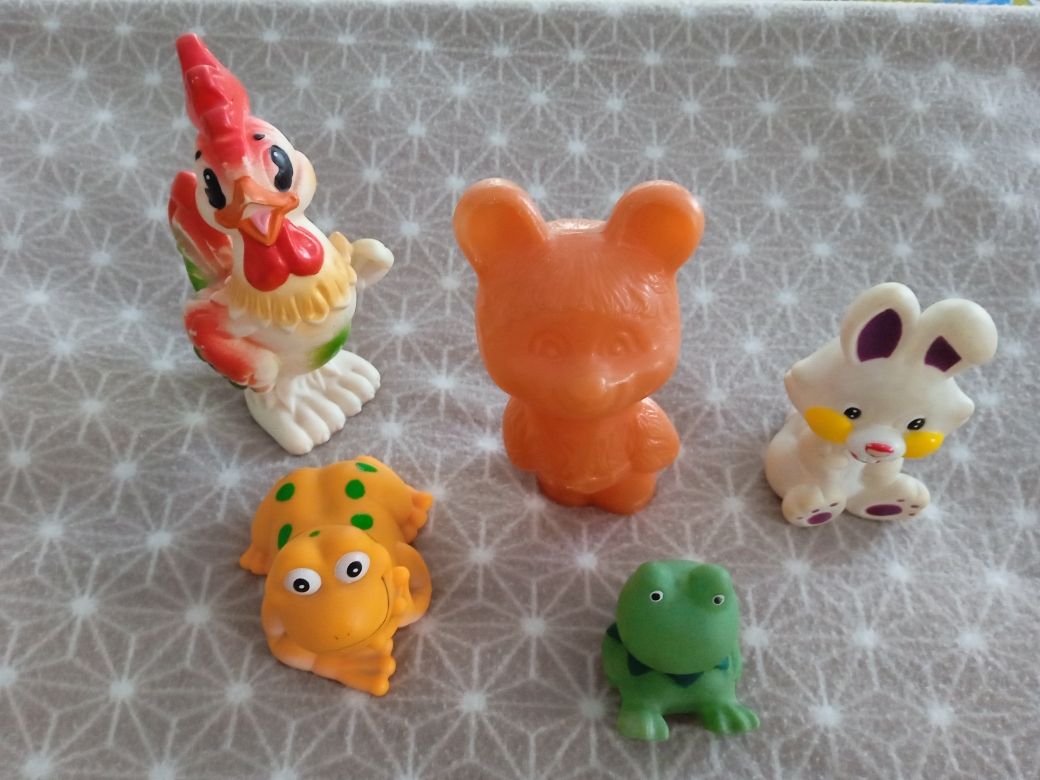 Мы читаем произведения Г. Лагздынь
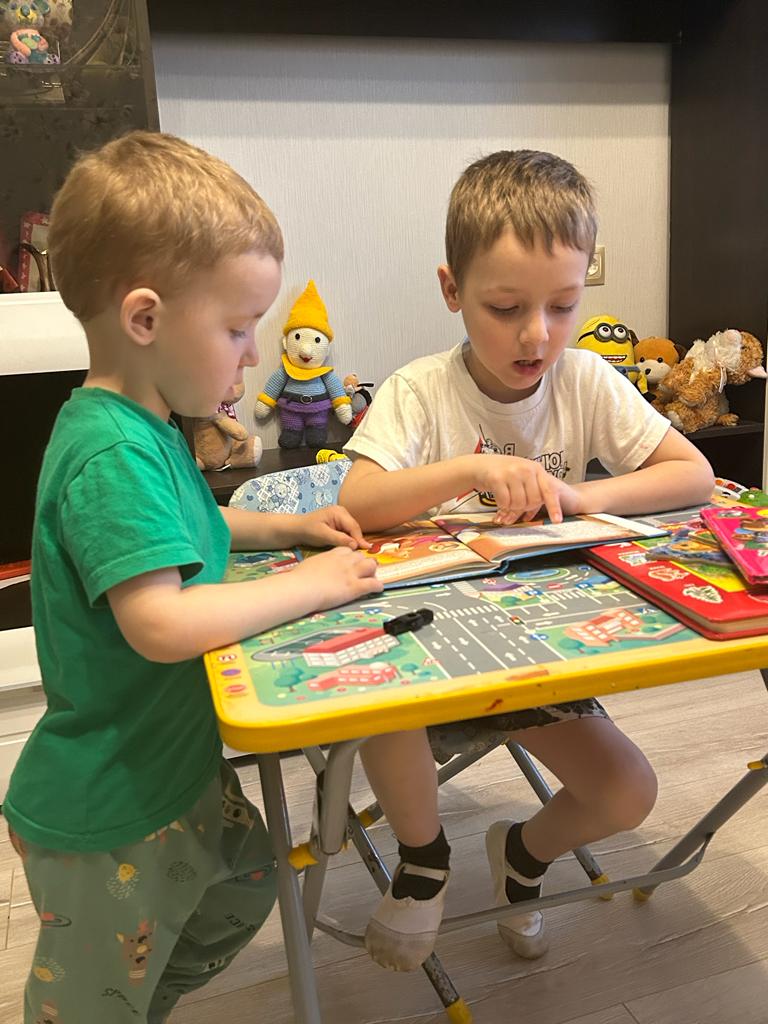 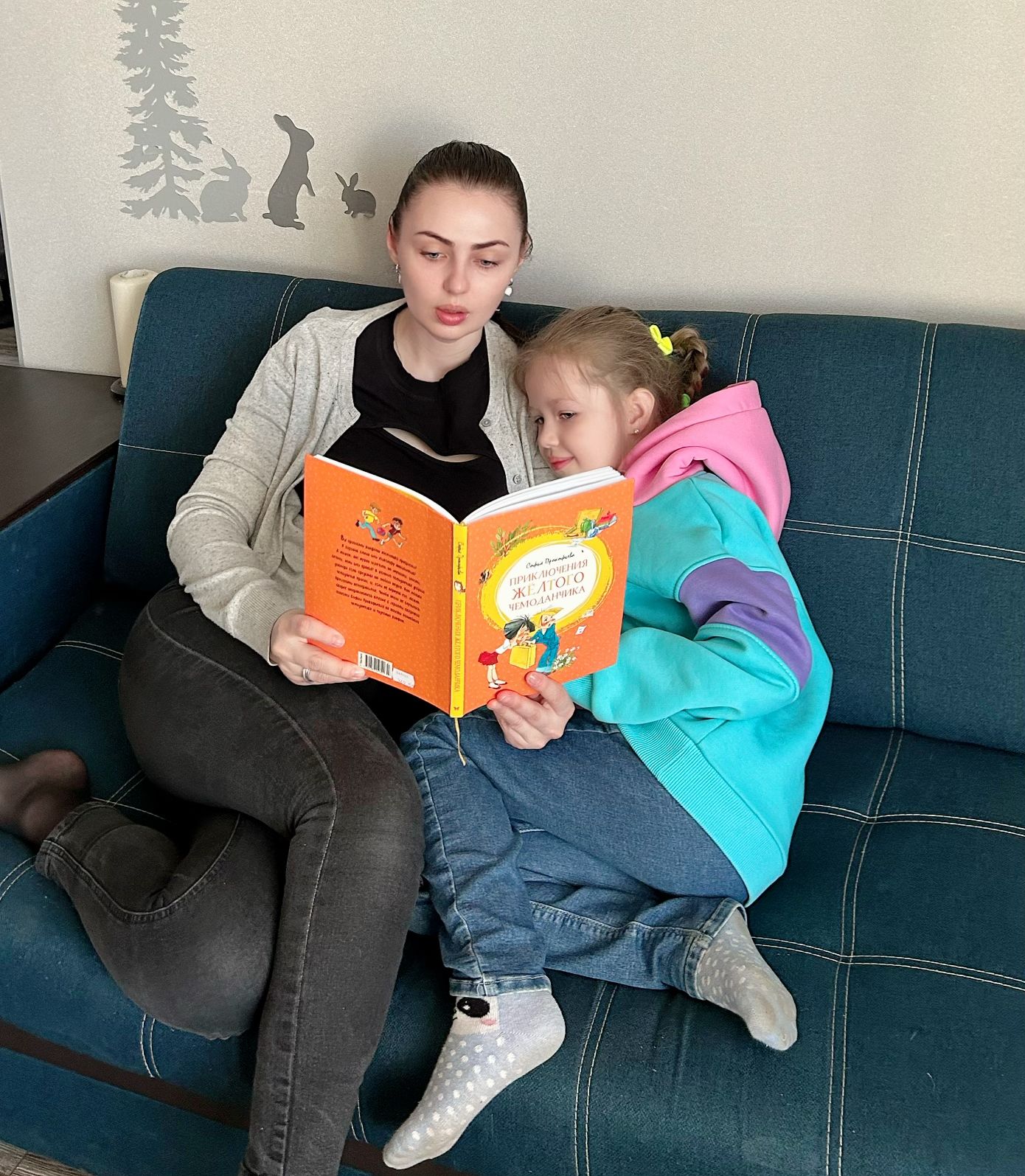